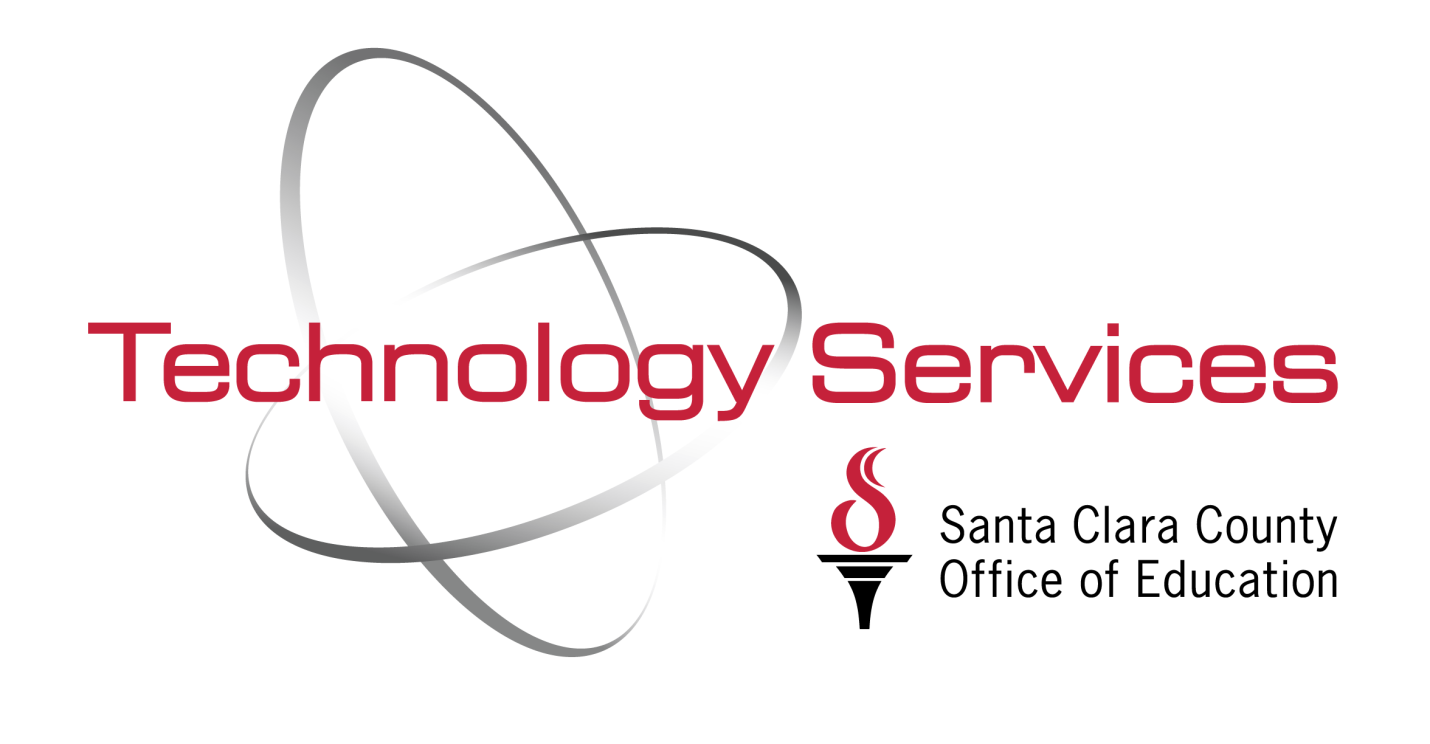 FosterVisionFebruary 6th , 2015
FosterVision: Purpose
Intended to ultimately be a collection of data from districts and public agencies to facilitate tracking foster youth educational status, placement changes, and improvement of services
Sustainable and Free to Santa Clara County School Districts
FosterVision System
Solving the problem.
Both districts and agencies have historically been challenged with keeping track of foster youth
Challenges with district moves, academic records, changes in status, etc.
Closing the communications loops
Paper and faxed information 
Challenges/Opportunity: LCFF
Funding now tied to identified foster youth
FosterVision System
Solutions, Project Design
Needed a clearinghouse to gather district and agency data in one place, then deliver it in a secure, web-based environment
Needed a means to ensure data is kept up-to-date (source data)
Agencies view the same data they view now – just a lot more efficiently!
FosterVision System
From The Pilot..What We Have…
FosterVision currently holds SCCOE student data
Santa Clara Unified Student Data
Franklin McKinley School District Student Data
East Side Union High (In Progress)
Department of Family and Children Services data (DFCS)
FosterVision System
Related Initiatives:  DataZone
Bringing the sources together
Analytics, tools, reporting
FosterVision System
FosterVision Integration
District Data
District Data
System – FosterVision
District Data
Probation Dept.
Child Services
CDE
Foster Youth
District Timelines ..ish !
2-4 weeks:  District data review and prep
4-6 weeks:  Establish bridges 
5-8 weeks:  Validate, verify data, clean up
FosterVision System
Review of district data elements
Implementation - SIS Data Domain Requirements:
Demographics
Attendance
Discipline
Academics
Medical
FosterVision System
Lets see the system!
Eric Sandoval – Web Application Developer
FosterVision System
Q&A Time!
Questions on what have seen and heard?
FosterVision System
THANK YOU for your time and attention!
Mark Ashley
Manager – Web Services & Application Development
Santa Clara County Office of Education
FosterVision System